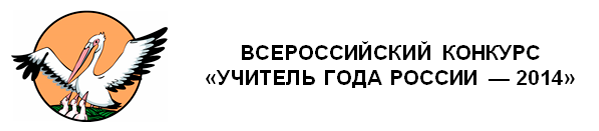 Образно-эмоциональное обучение  на уроках русского языка, литературы и в дополнительном образовании 
как основа формирования духовного мира личности
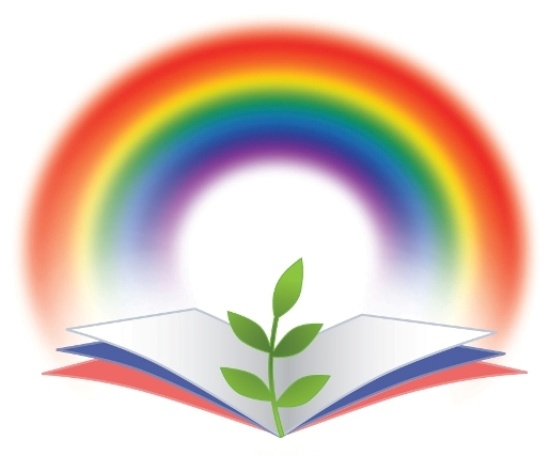 Гетманенко Е. Г.,
Ростовская область
Анкетирование
 «Что вы любите делать в свободное от учёбы время» среди учащихся 5-9 классов
(2012-2013 учебный год)
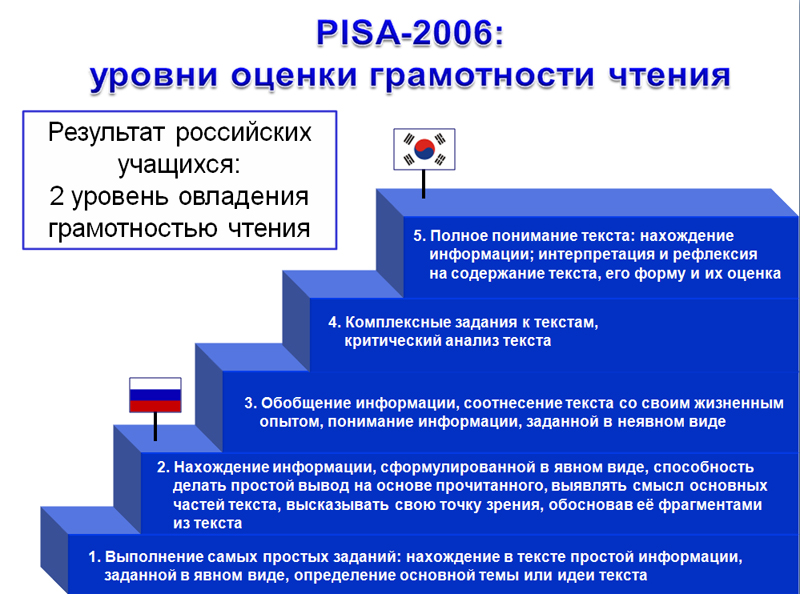 PISA      2009:
Л.С. Выготский:
«Совместное вхождение в близкое эмоциональное состояние, переживание созвучных  чувств, 
сопутствующих принятию и осуществлению решения задач; согласованность в выборе средств и методов реализации решения задачи - всё это необходимые  условия  существования диалогового общения».
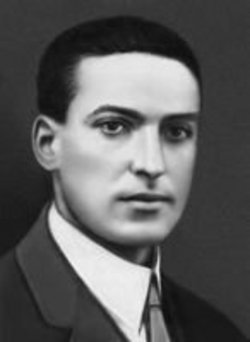 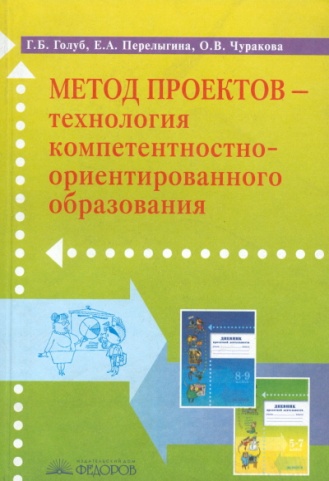 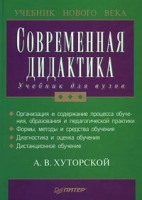 Н. Г. Тищенко:
«Эмоциональный образ <…>, созданный на уроке,  способствует раскрытию личностных смыслов учащихся, развитию образно-эмоциональной сферы школьников, мотивирует их на более качественный уровень учебной деятельности».
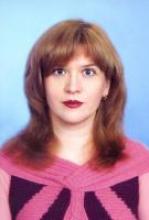 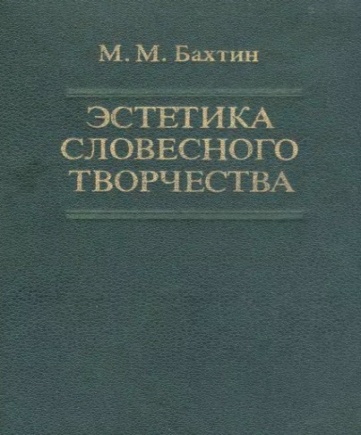 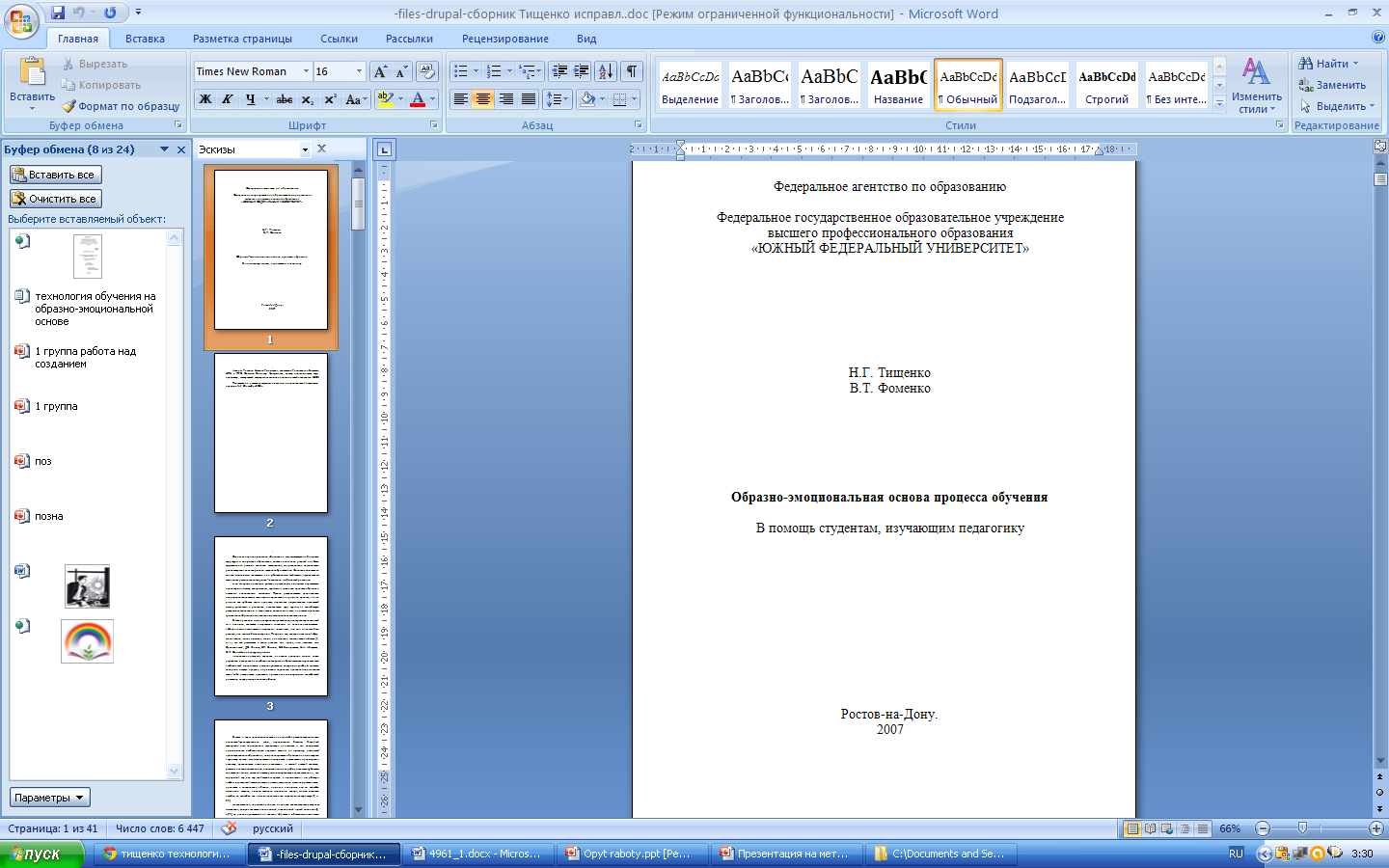 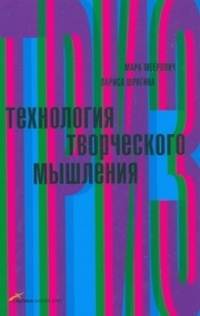 образно-эмоциональной психолог
Образно-эмоциональная психолого-дидактическая  ситуация может быть  реализована на любом из этапов урока или  пронизывать его
Рефлексия
Результат
образно-эмоциональная
 психолого-дидактическая ситуация
Обобщение опыта
Исследовательская,
поисковая, творческая  деятельность
образно-эмоциональная
 психолого-дидактическая ситуация
Поиск способов решения
(выдвижение гипотез)
Постановка проблемы
Погружение в тему
образно-эмоциональной психолог
Технология обучения 
на образно-эмоциональной основе
Цели технологии :

образно-эмоциональное развитие личности школьника; 
раскрытие личностных смыслов учащихся в обучении; 
мотивация учеников на выполнение успешной учебной деятельности; 
создание системы ценностных ориентаций учащихся;
сохранение и развитие индивидуальности каждого ребенка.
Данная технология представлена инвариантными этапами, которые в зависимости от конкретных задач урока могут располагаться в различной последовательности:
предъявление учащимся образа (художественного, литературного, музыкального, когнитивного и др.) посредством образно-эмоциональной психолого-дидактической ситуации;
введение теоретических знаний, представленных в схематических образах; 
создание проблемной ситуации с использованием предъявленных образов;
организация исследовательской деятельности учащихся, направленной на анализ и взаимодействие этих образов;
обсуждение результатов деятельности учащихся, выдвижение ими собственных образов.
Этап погружения в тему
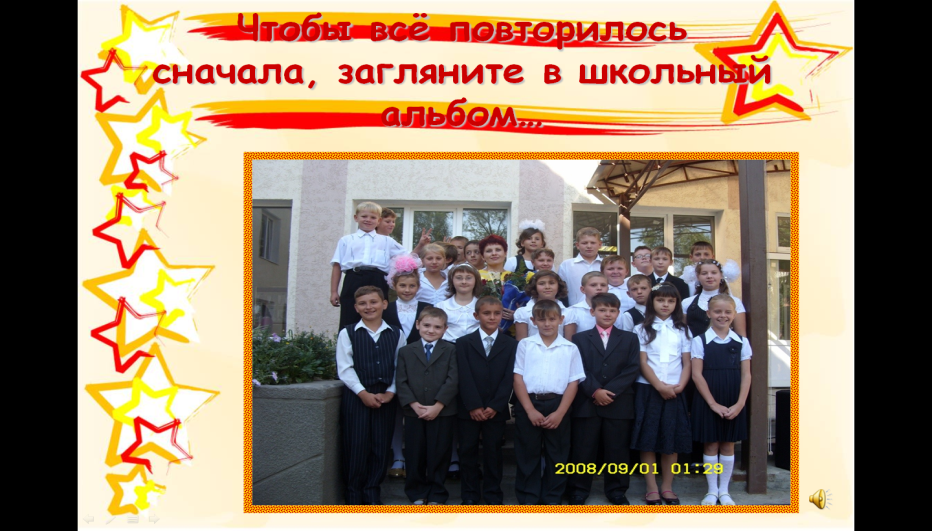 Реализация этапа погружения в тему урока:

чтение стихотворения русской или зарубежной литературы;
чтение собственного стихотворения или стихотворения ребёнка;
просмотр  видеоряда или видеофрагмента.
Урок литературы в   7  классе
«Фотография, на которой меня нет» (В. П. Астафьев)
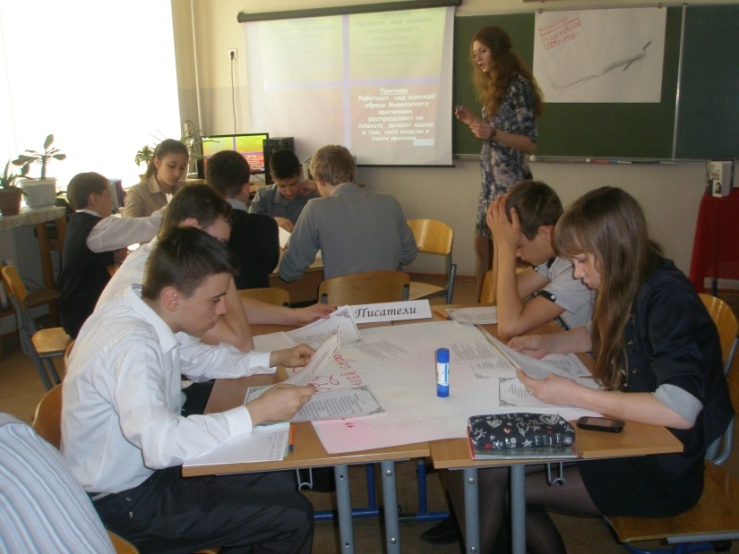 Пример создания образно-эмоциональной ситуации на этапе погружения в тему (урок русского языка)
Задание: послушайте текст четверостишия, что бы вы в нём исправили и почему? 

СогнУтый крючок мне мастер чинил, 
И, жАлюзи  порвавши ненароком,
ТотчАс  мне не окно,  глаза открыл:
В них красота  смотрела с упрёком.
образно-эмоциональная
 психолого-дидактическая ситуация
Результат:

Мой мастер сОгнутый крючок чинил, 
И, жалюзИ порвавши ненароком,
Мне тОтчас не окно, глаза открыл:
В них заглянула красота с упрёком.
мысль
Творческая деятельность
1 группа:    работа над созданием  художественного плаката, иллюстрирующего идею стихотворения;

2 группа:  инсценирование фрагмента стихотворения;

3 группа:    работа над созданием гипертекста по произведению поэта.
Урок литературы в 7 классе
«Необычайное приключение, бывшее с 
В. Маяковским летом на даче»
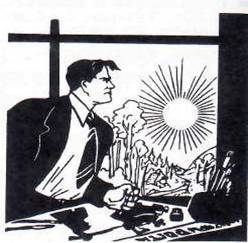 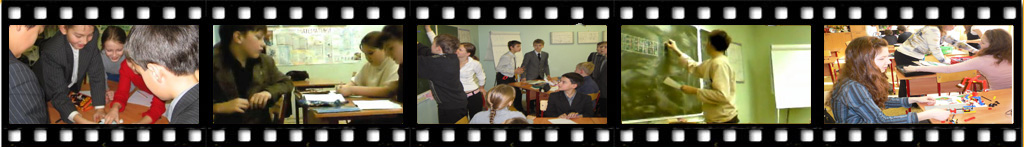 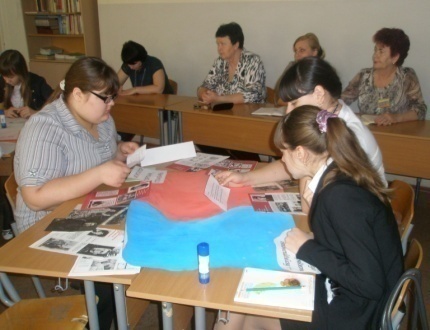 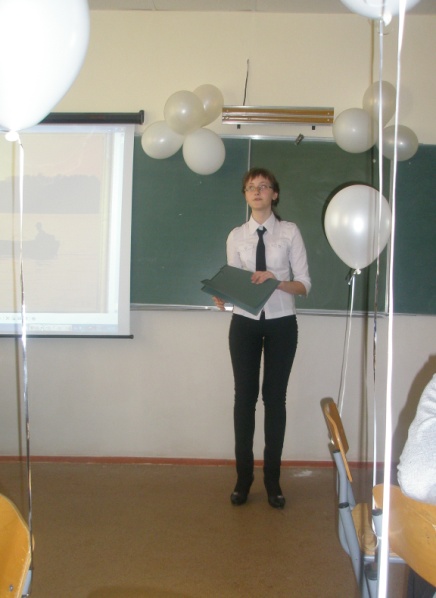 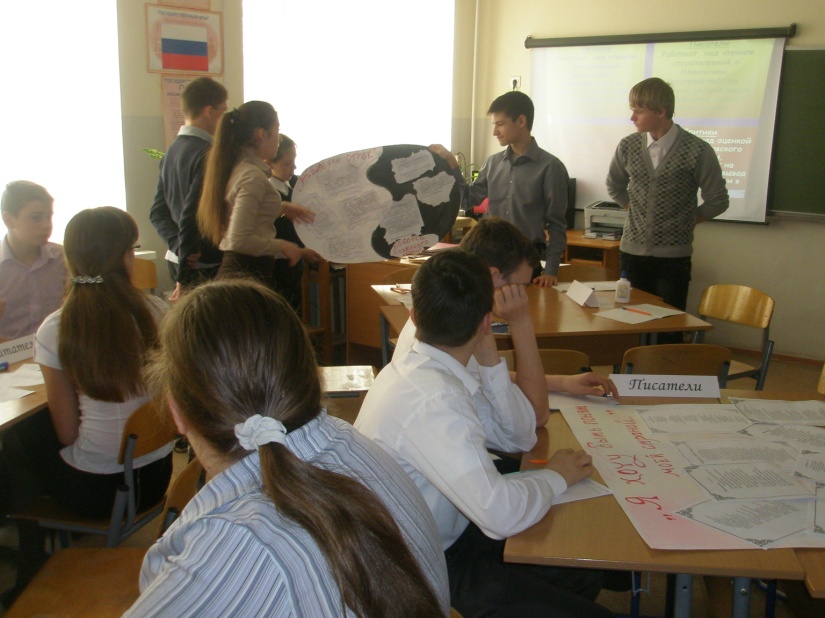 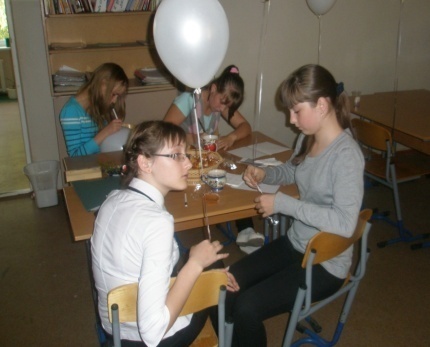 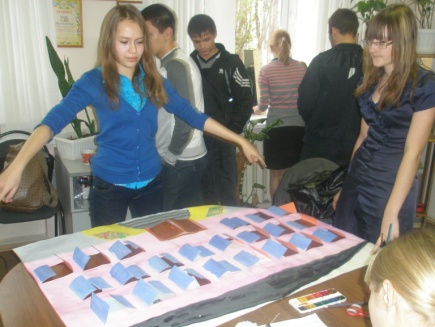 Проблемно-поисковая деятельность
Проблемно-поисковая деятельность
Урок русского языка  в  9  классе:  
«Риторические фигуры речи. Анафора»
1 группа: подчеркните в четверостишиях грамматические основы и второстепенные члены. Какие карточки можно  объединить в одну группу, на основе каких наблюдений вы сделали этот вывод? Как вы думаете, что такое анафора?

2 группа: выделите   одинаковые   морфемы. Какие четверостишия можно  объединить в одну группу, на основе каких наблюдений вы сделали этот вывод? Как вы думаете, что такое анафора?

3 группа : выделите повторяющиеся слова или словосочетания. Какие четверостишия  можно  объединить в одну группу, на основе каких наблюдений вы сделали этот вывод? Как вы думаете, что такое анафора?
Рефлексия
Рефлексия
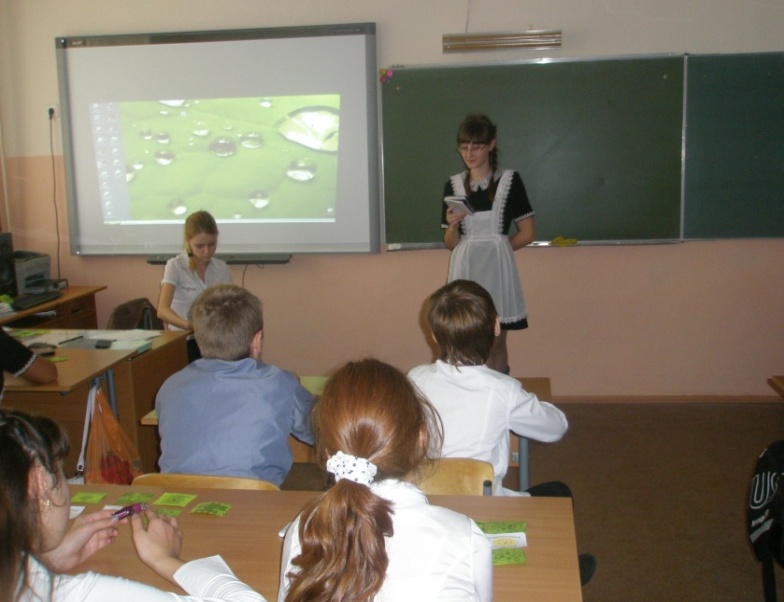 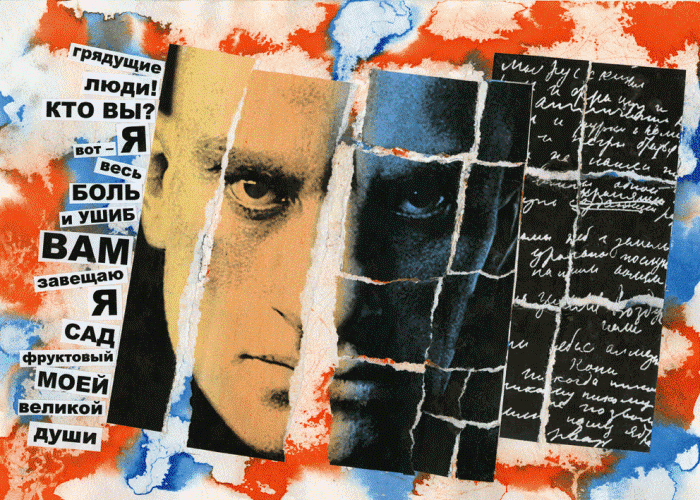 Урок  литературы в  8 классе 
«Такой разный Маяковский»
<…>
Горлан, главарь и агитатор
С прекрасной бабочкой души,
Он проповедник и оратор,
Но с выводами поспешил…

Фрагмент стихотворения Дубовой М., 8 «А» класс
АГИТАТОР
ВОСТРЕБОВАННЫЙ, ЗНАМЕНИТЫЙ
ОБЛИЧАЕТ, ПРОСЛАВЛЯЕТ, ВЕДЁТ
 ИДЕЙНЫЙ  АГИТАТОР, ТОНКИЙ ЛИРИК
СТРАДАЕТ, ТЕРЗАЕТСЯ, ТВОРИТ
ПРОНИКНОВЕННЫЙ, ОДИНОКИЙ
ЛИРИК
Диаманта  Семеняковой В., 8 «А» класс
Реализованные проекты:
«День белых журавлей» (2011 г., 2012 г., 2013 г.);
«Стихи не пишутся, случаются»                                      (по творчеству А. Вознесенского, 2012 г.);
«Я научила женщин говорить»                                                    (по творчеству А. Ахматовой,  2012 г.);
«Мы сохраним тебя, русская речь» (лингвистический вечер, 2012 г.);
«Любовь – это сердце всего»                                                (по творчеству В. Маяковского, 2013 г.);
Сборник стихотворений поэтов гимназии «Полёт души»  (2013 г.).
Дополнительное образование
Проект «Стихи не пишутся – случаются…»
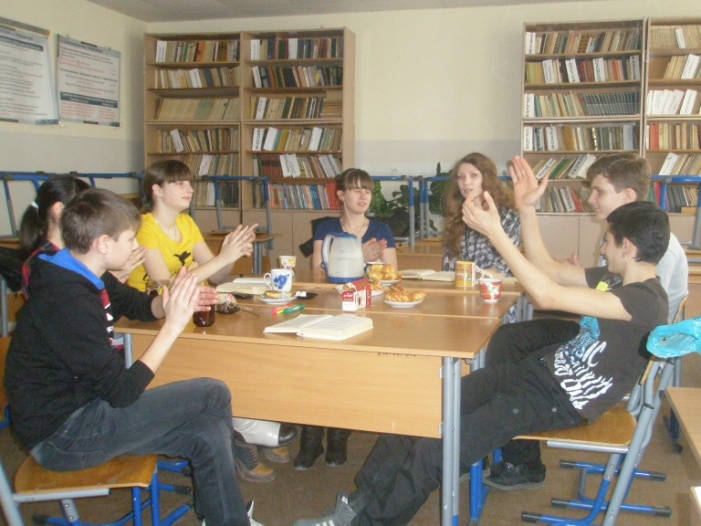 Ты меня никогда не забудешь…
А.Вознесенский

Я этих строчек не забуду никогда.
Отчаянье, надежда, верность…
Дрожащая косыночка в руках,
И  глаз неисчерпаемая нежность.

В них буря чувств, эмоций ураган,
И свежесть ветра в парусах «Юноны»…
Рок-оперы прекрасный океан
Несёт сквозь время истин вечных волны.

  Дубовая М., 9 «А» класс
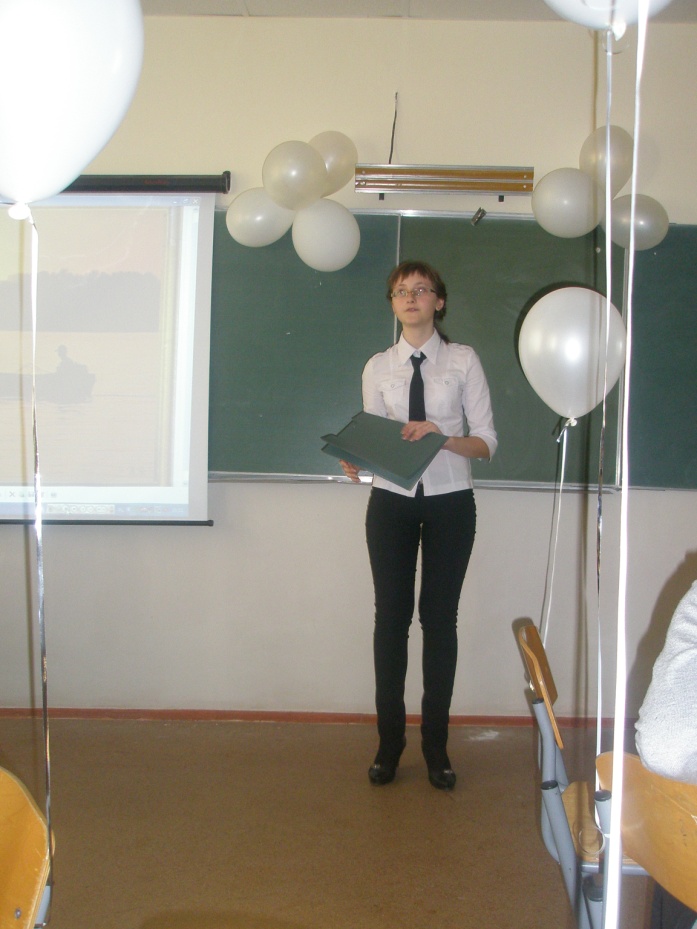 Проект «Мы сохраним тебя, русская речь»
Проект «Мы сохраним тебя, 
русская речь!»
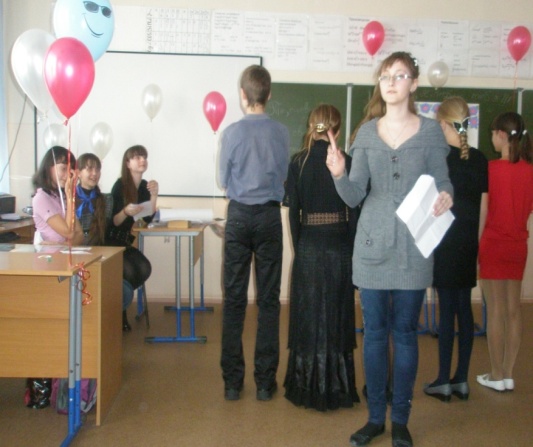 Давайте говорить красиво!
Вульгарную забудем речь!
Ведь наш язык - неповторимый,
Давайте же его беречь!

                            Чекалова Н., 7 «Б» класс
Не сорите в русской речи!
Люди! Помните о том,
Что язык прекрасный этим 
Мы потомкам сбережём!

        Зверев Д.,  8 «А» класс
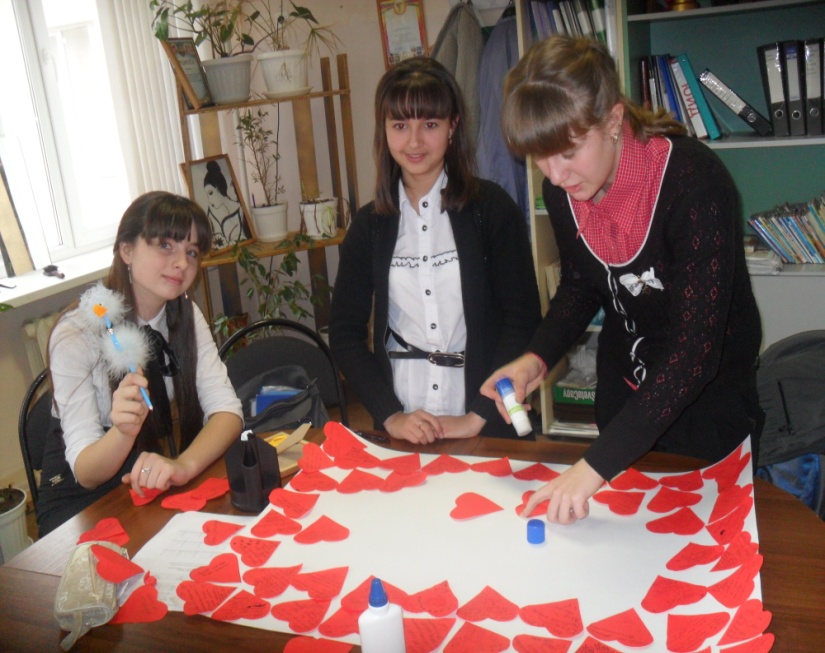 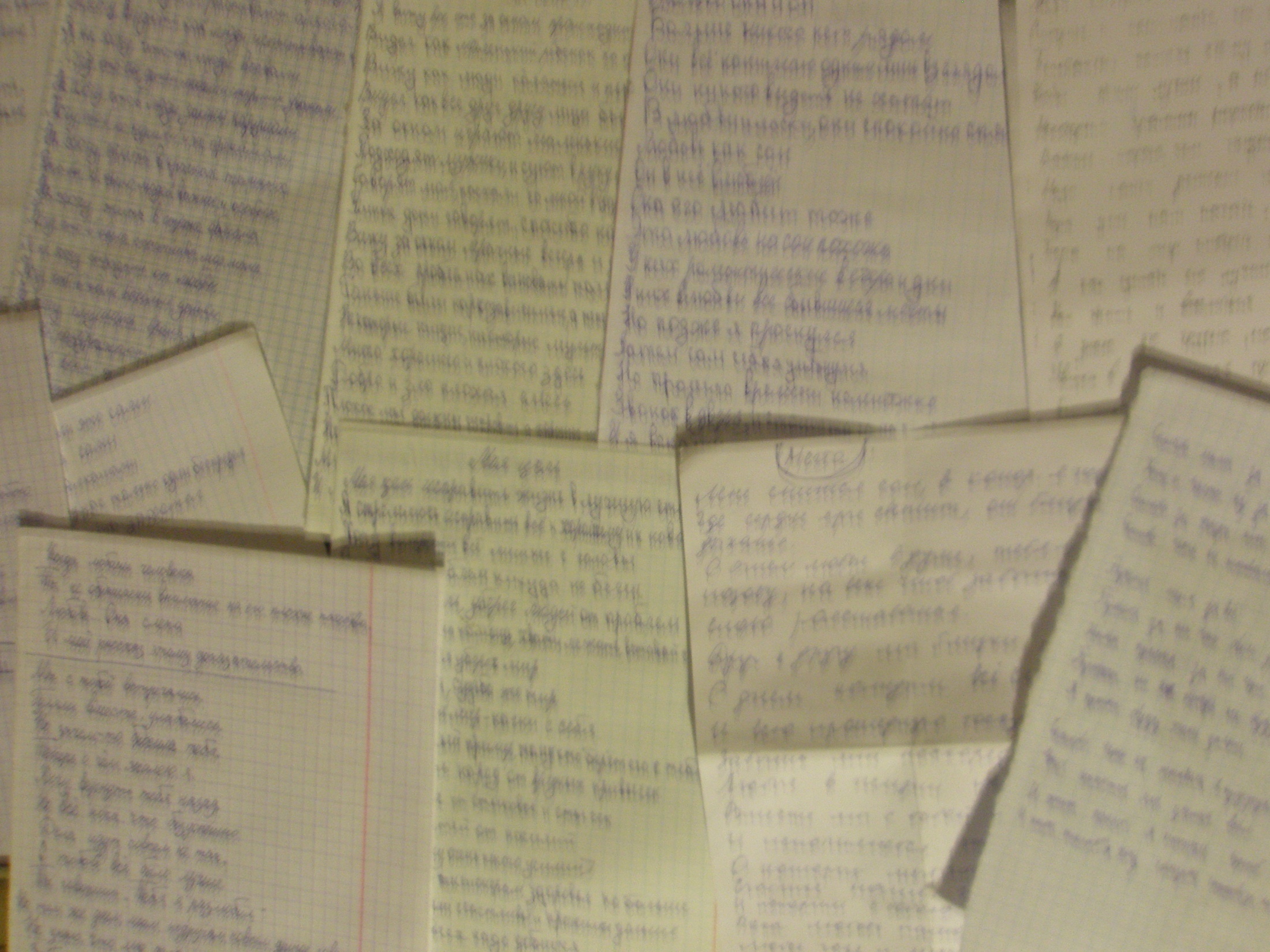 Цели:
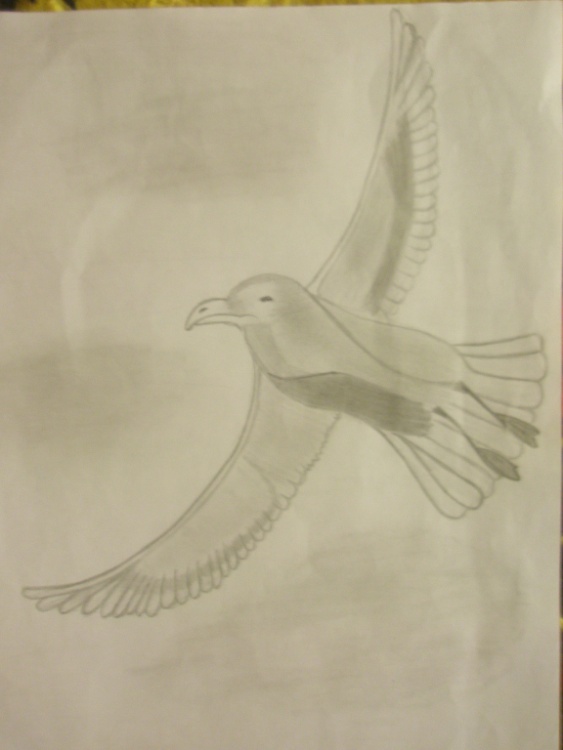 Проект      «Полёт души»
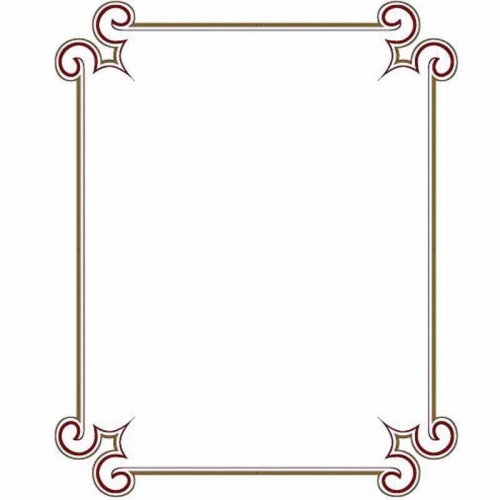 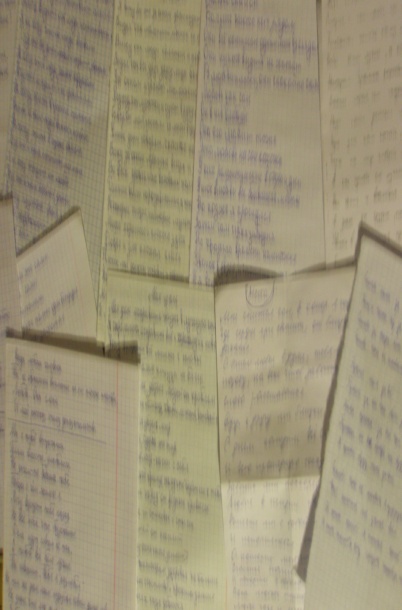 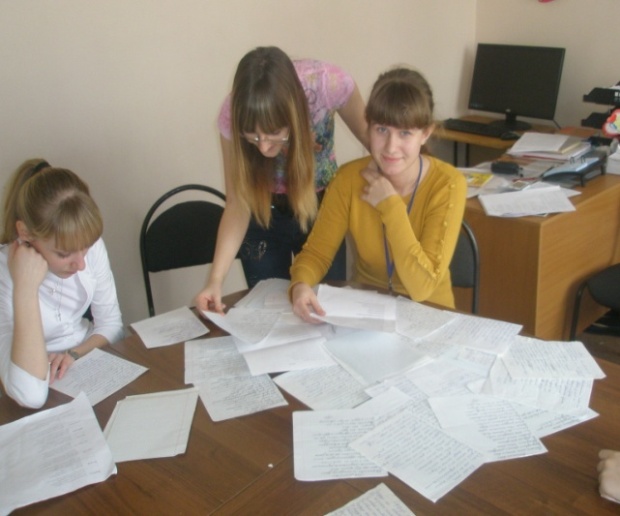 Полёт души
создание сборника ученических стихотворений  на основе  отбора наиболее успешных стихотворений учащихся и нарисованных к ним иллюстраций;
 расширение знаний о системе стихосложения и о внутреннем мире поэтов,;
увеличение доли «живого» общения между школьниками за счёт появления новой интересной темы для обсуждения.
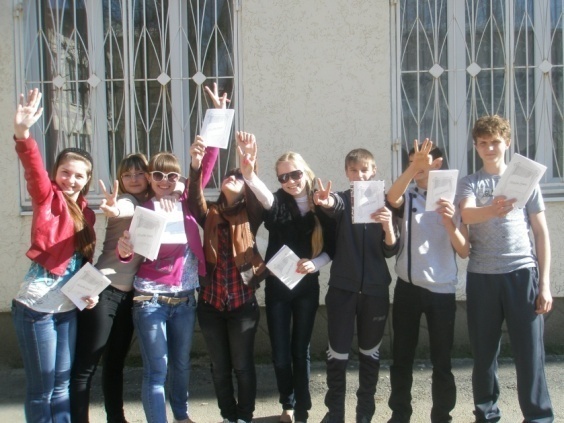 Результаты и достижения
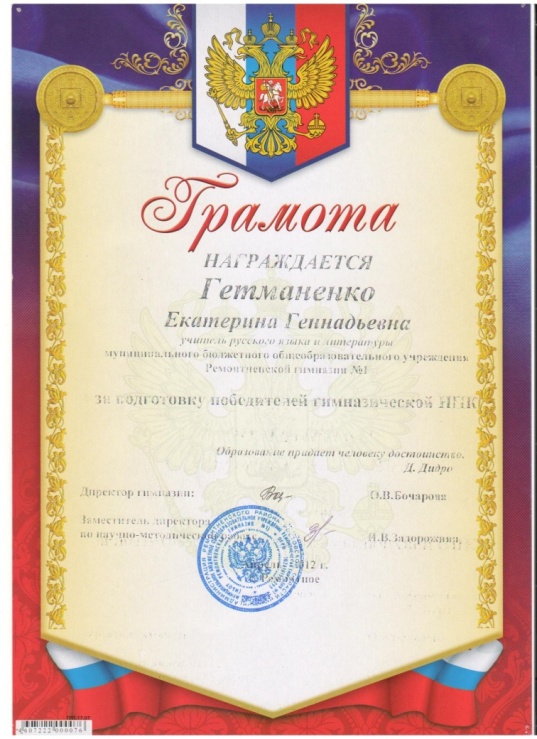 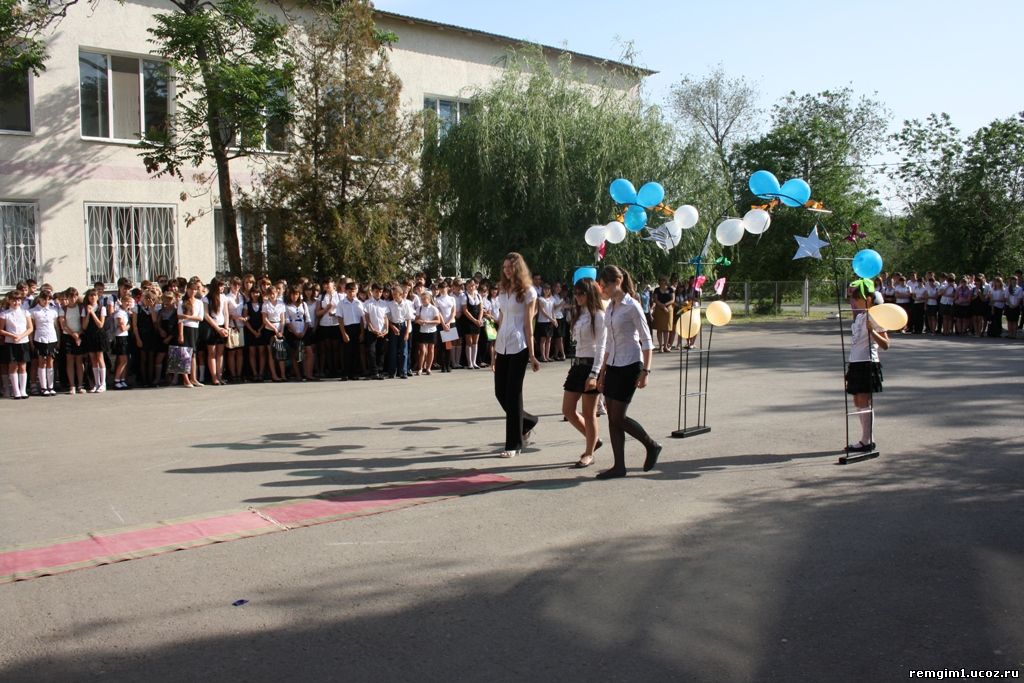 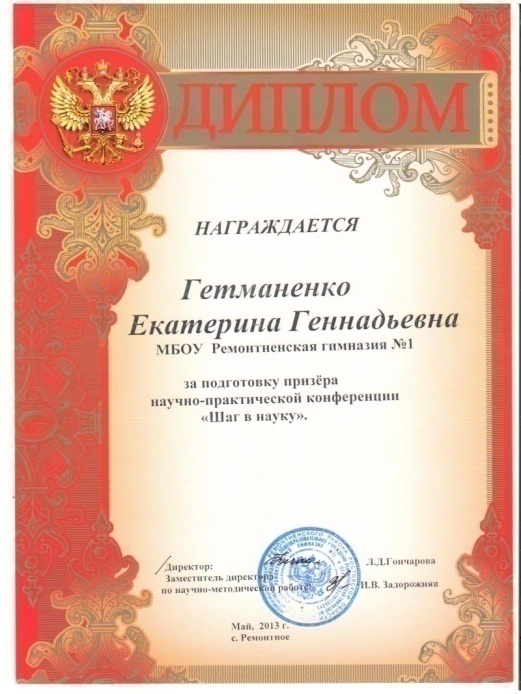 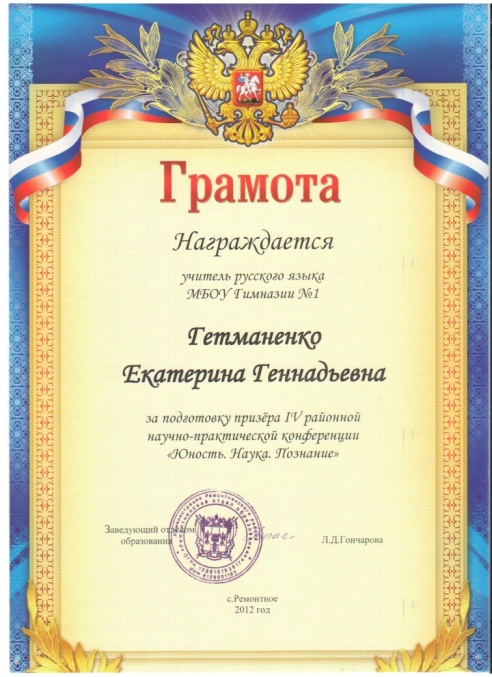 Мои учащиеся являются победителями лауреатами  
различных творческих конкурсов
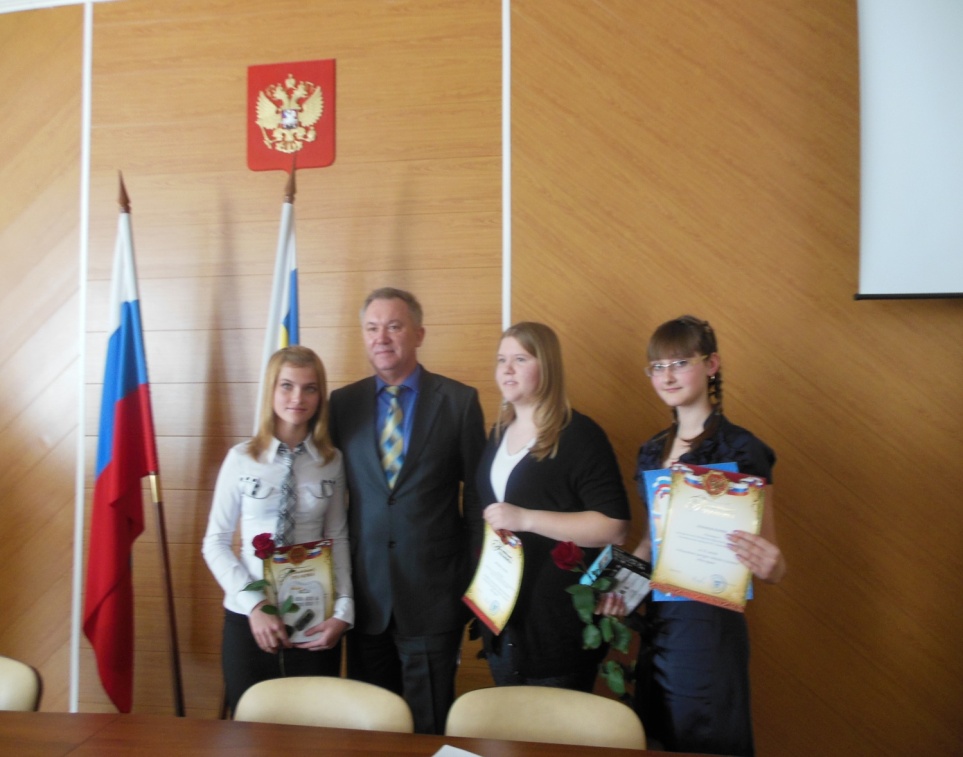 -   «Олимпийский       мир    и     я» (районный конкурс творческих работ, 2013 .г);

 «Моё право» (областной конкурс стихотворений и слоганов,     2013 г.);

«Юридический дебют»    (международный конкурс, номинация «Поэзия», 2014 г.);

 «Подвиг народа» (всероссийский конкурс творческих работ о ВОВ, 
       2014 г.).
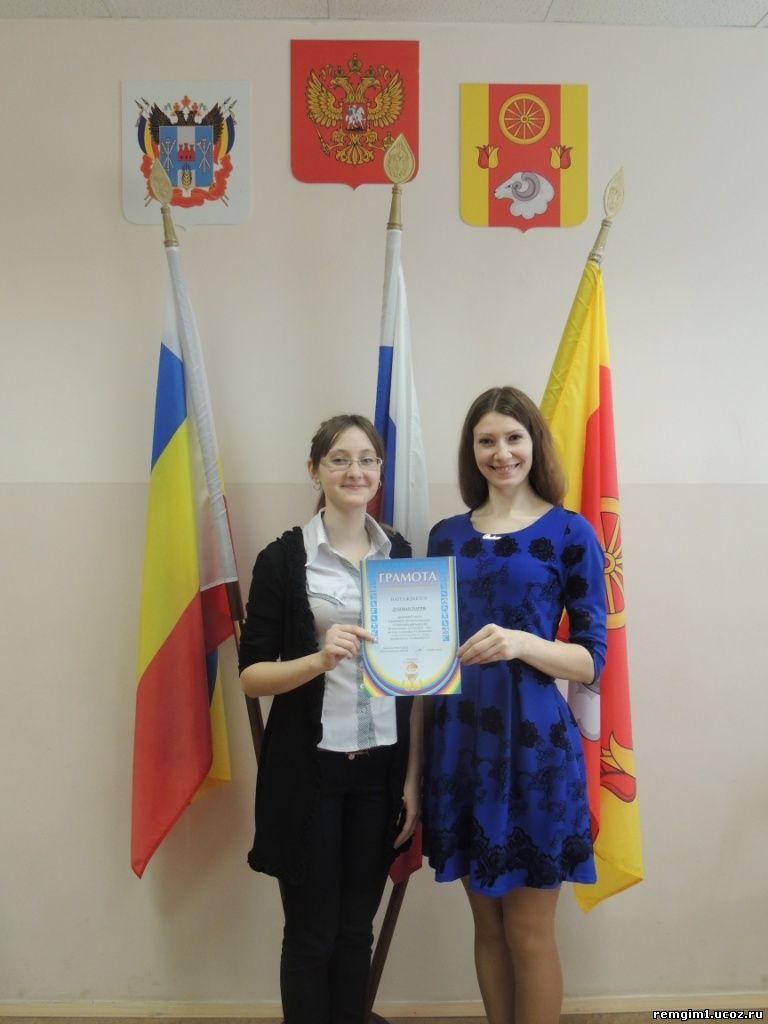 Участие в семинарах
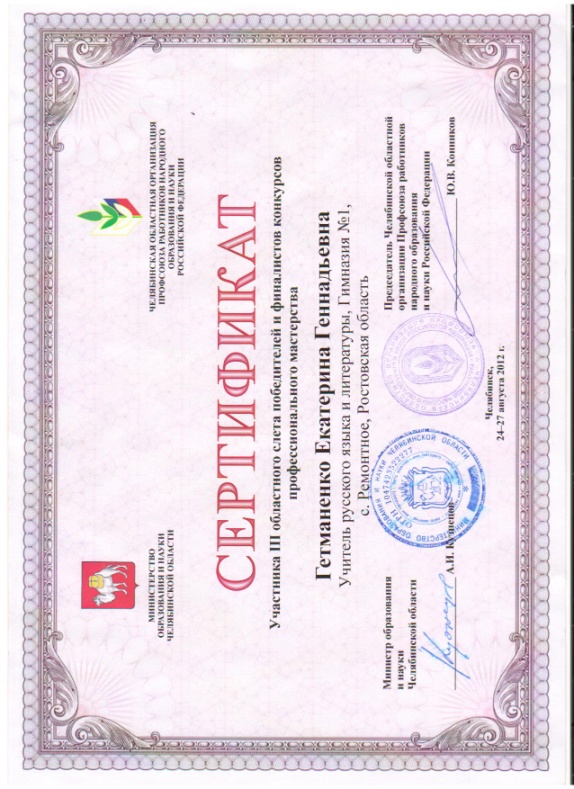 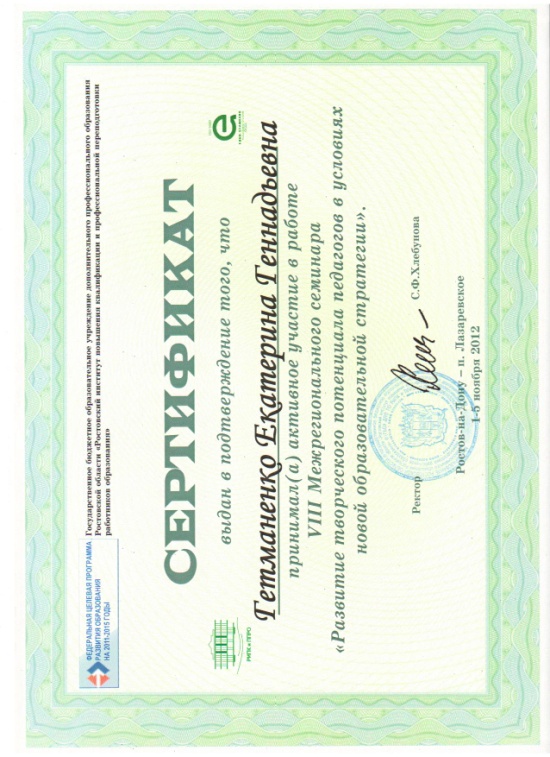 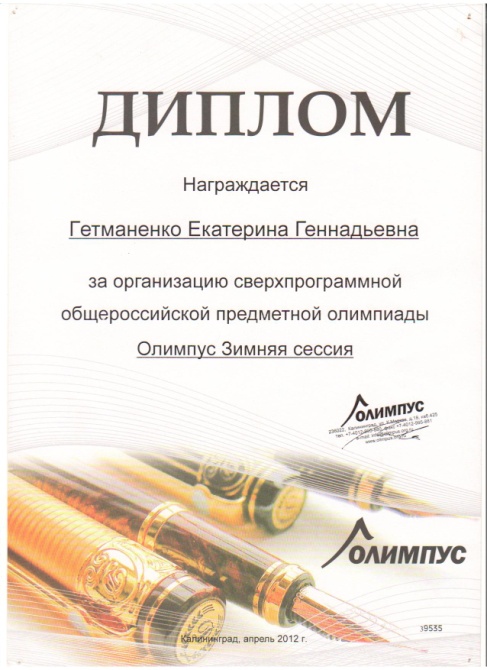 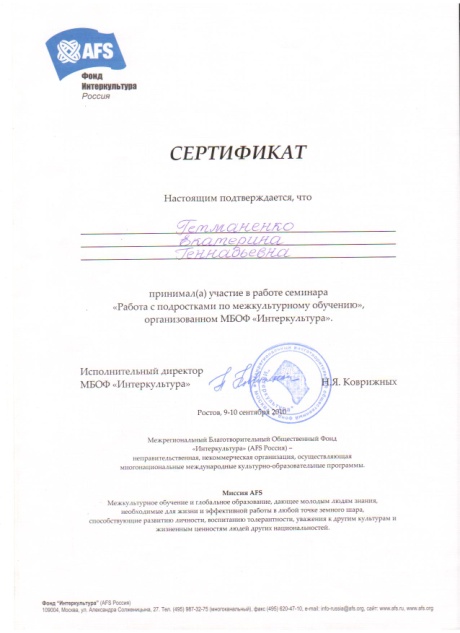 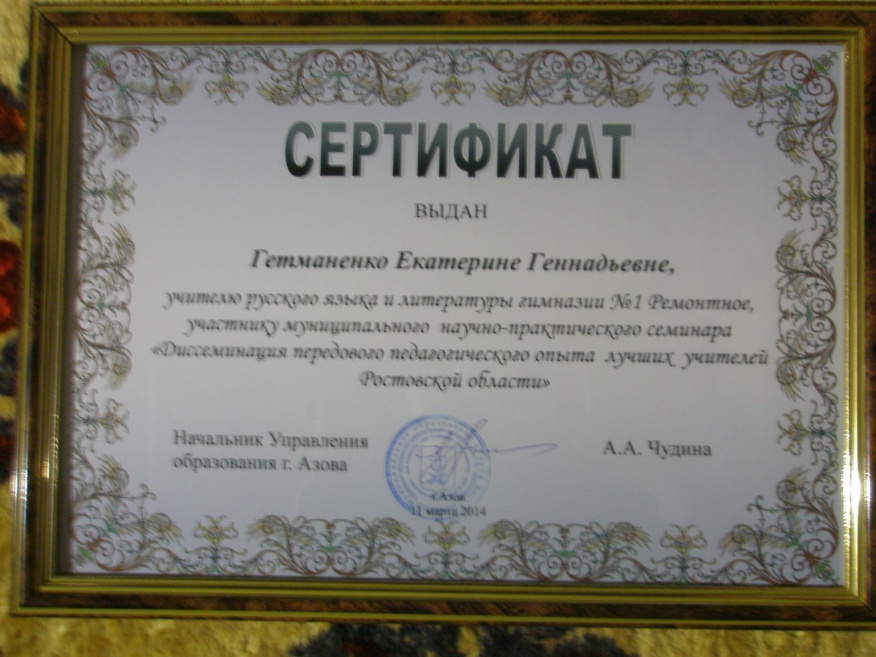 Клуб «Степные пеликаны»
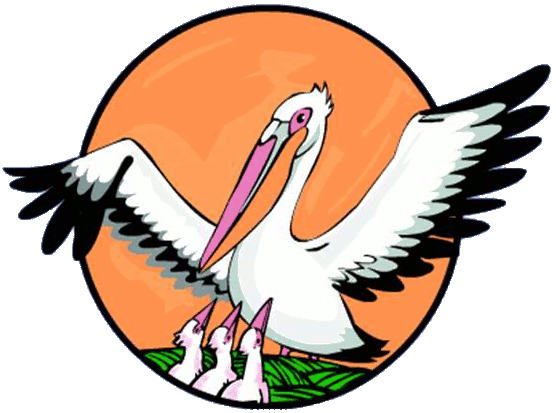 Степной пеликан – особая птица,
 И клуб наш особенный, есть чем гордиться:
 Летим высоко и в свободе полёта
 Стремимся  вместе  к новым высотам!
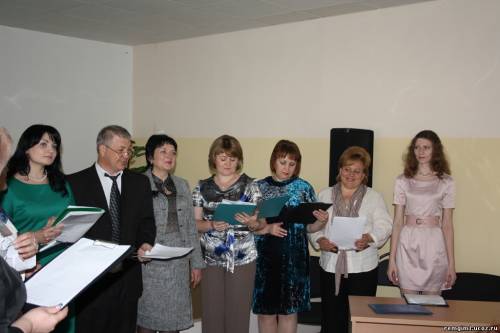 Мои друзья – «Степные пеликаны»,
 Им всё под силу, что ни назови,
 Они титаны мысли, великаны,
 Они цвет нации и даже соль земли!
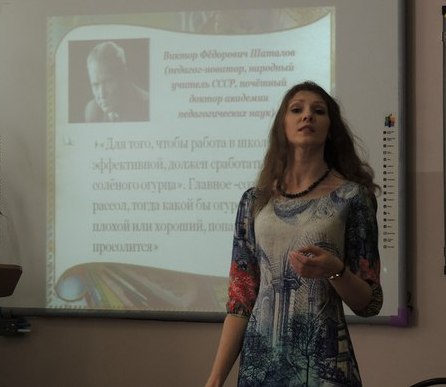 Снова клубы Ростовской области
Собрались по традиции доброй!
И полны друг за друга мы гордости:
Столько сделано в год этот долгий!